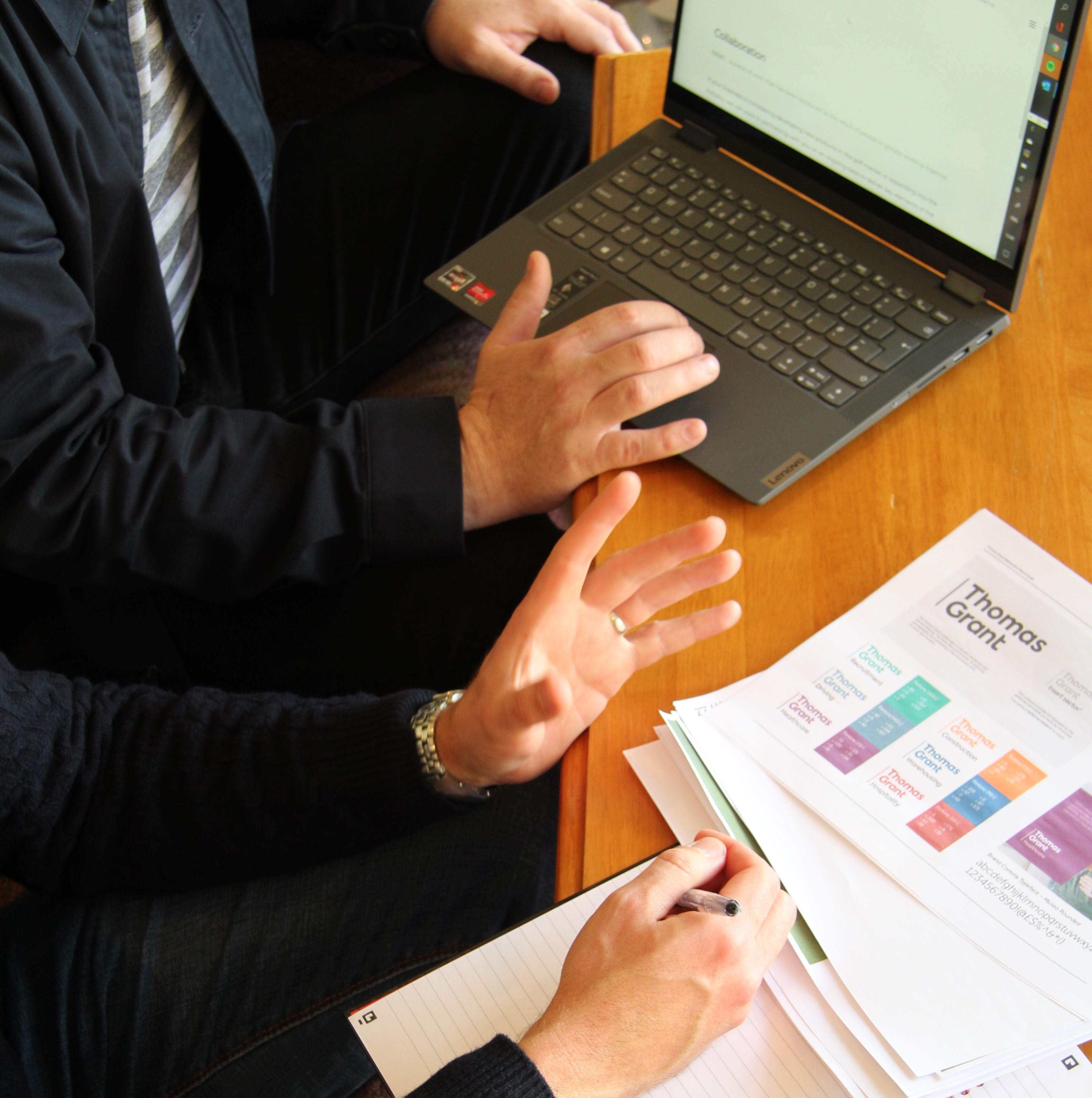 Own your Franchise
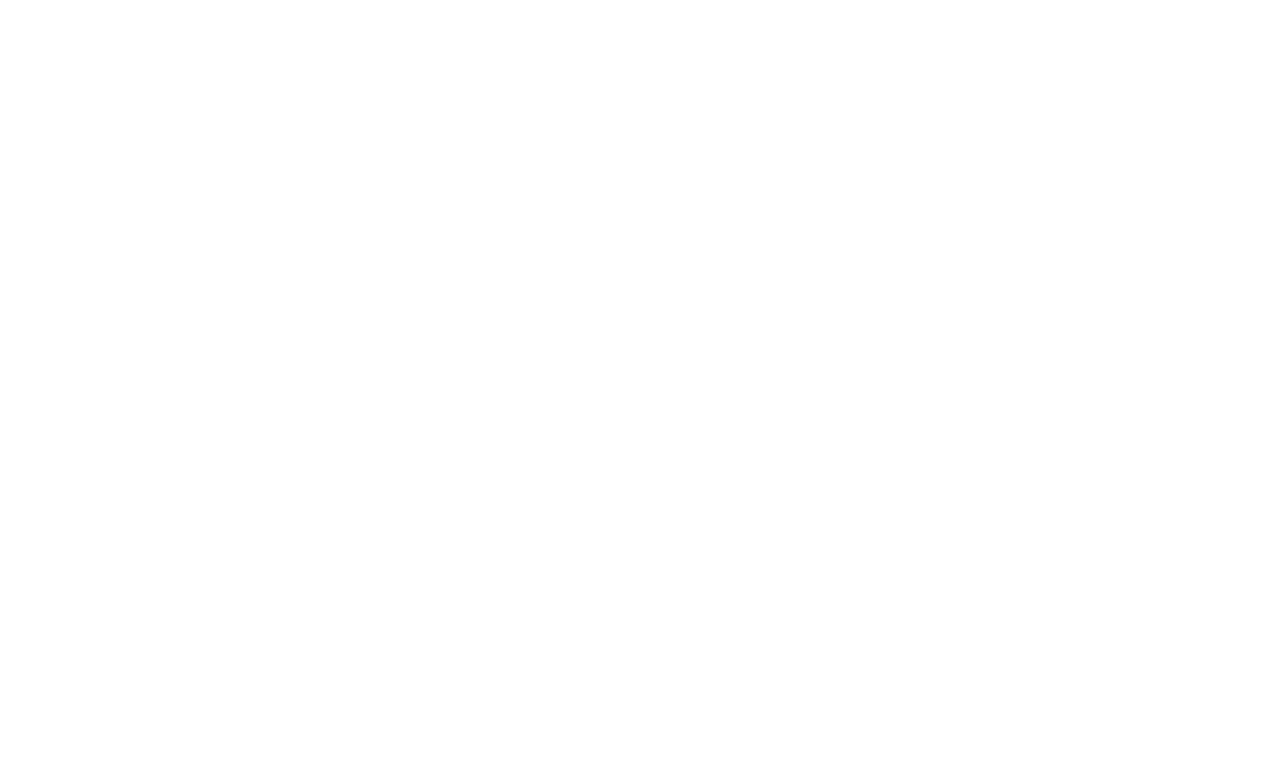 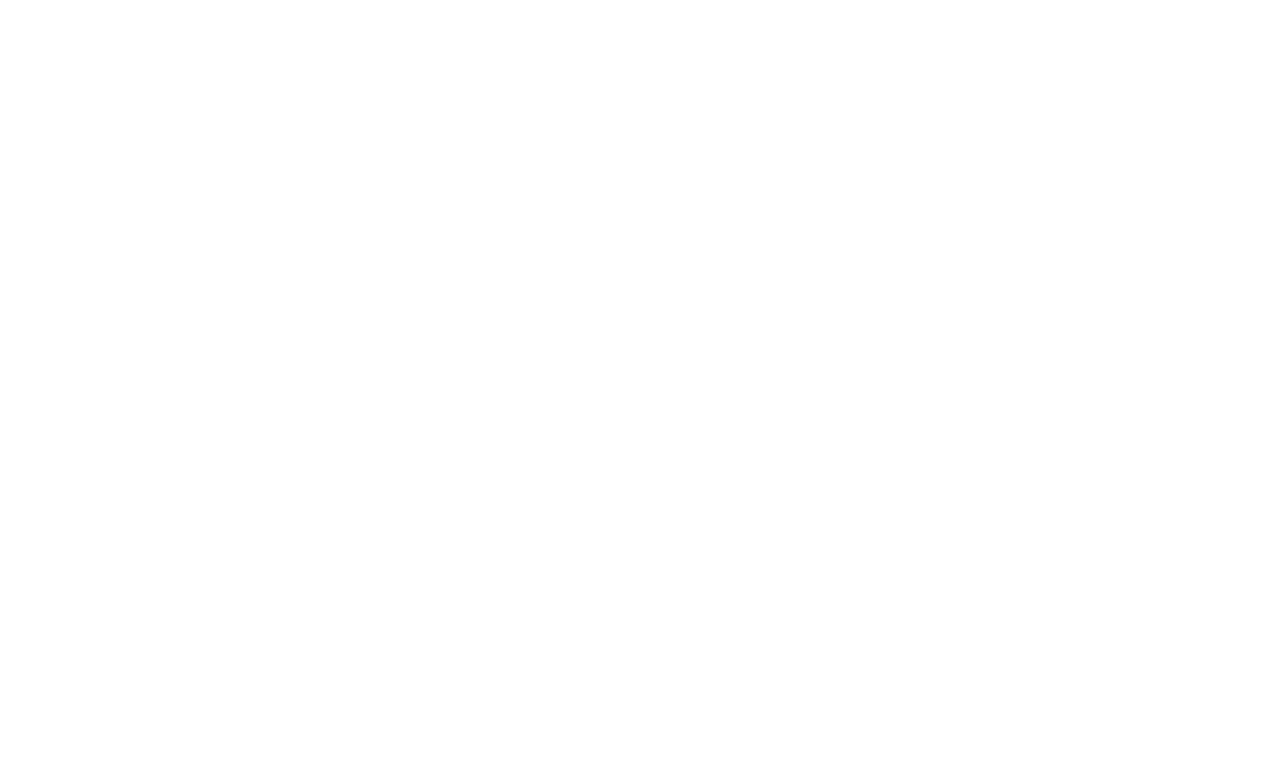 Why Thomas Grant?
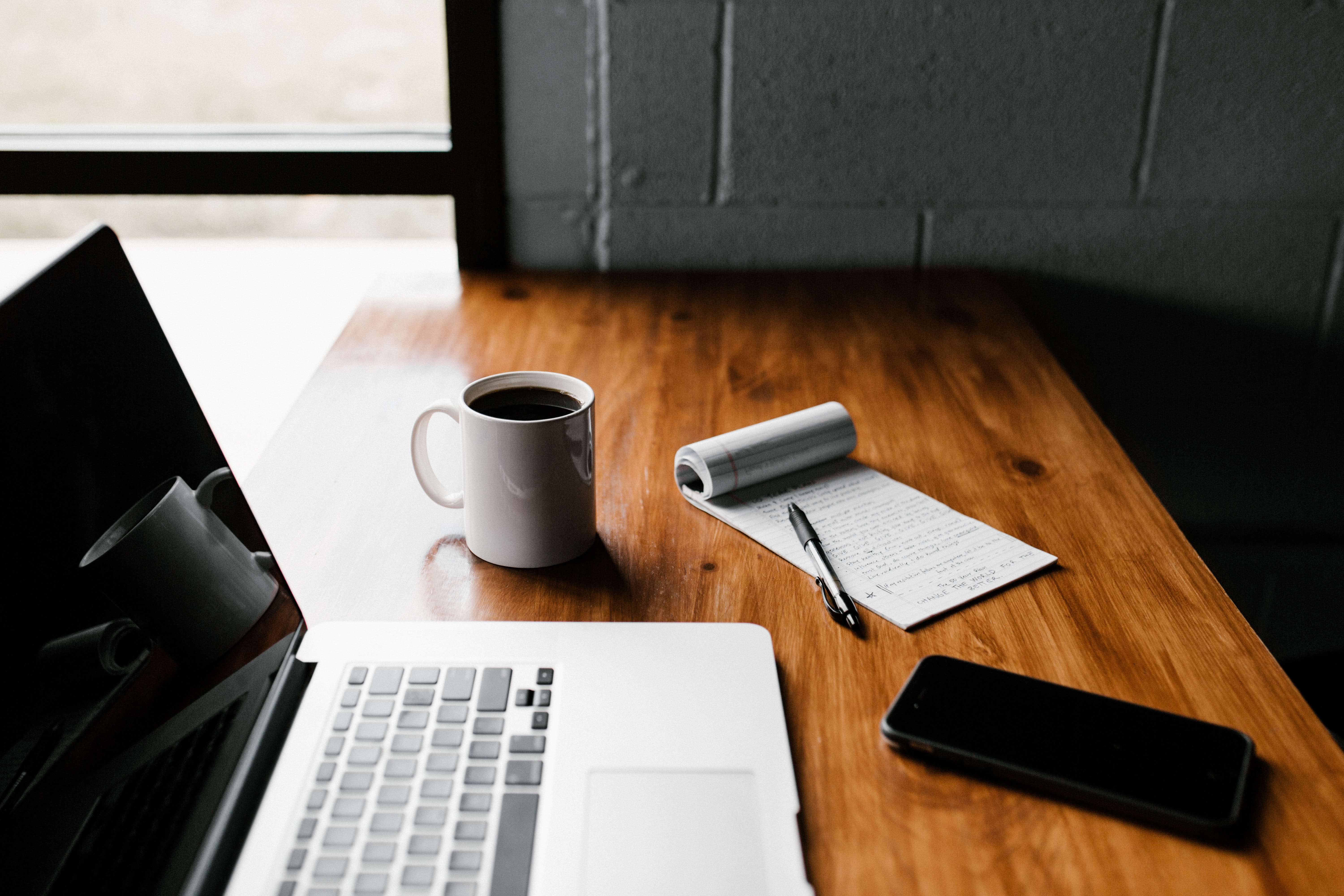 Thomas Grant Recruitment is one of the leading Recruitment Agencies for agency drivers and warehousing in the UK

You can now capitalise on your industry experience, strong work ethic and connections by owning your very own Thomas Grant Recruitment franchise.

Franchisees will benefit from Thomas Grant’s outstanding industry position, cutting edge IT systems and established back office training & support.
“
Thomas Grant never let me down. They’ve been matching me with the best drivers now for over 10 years

- Long term client
“
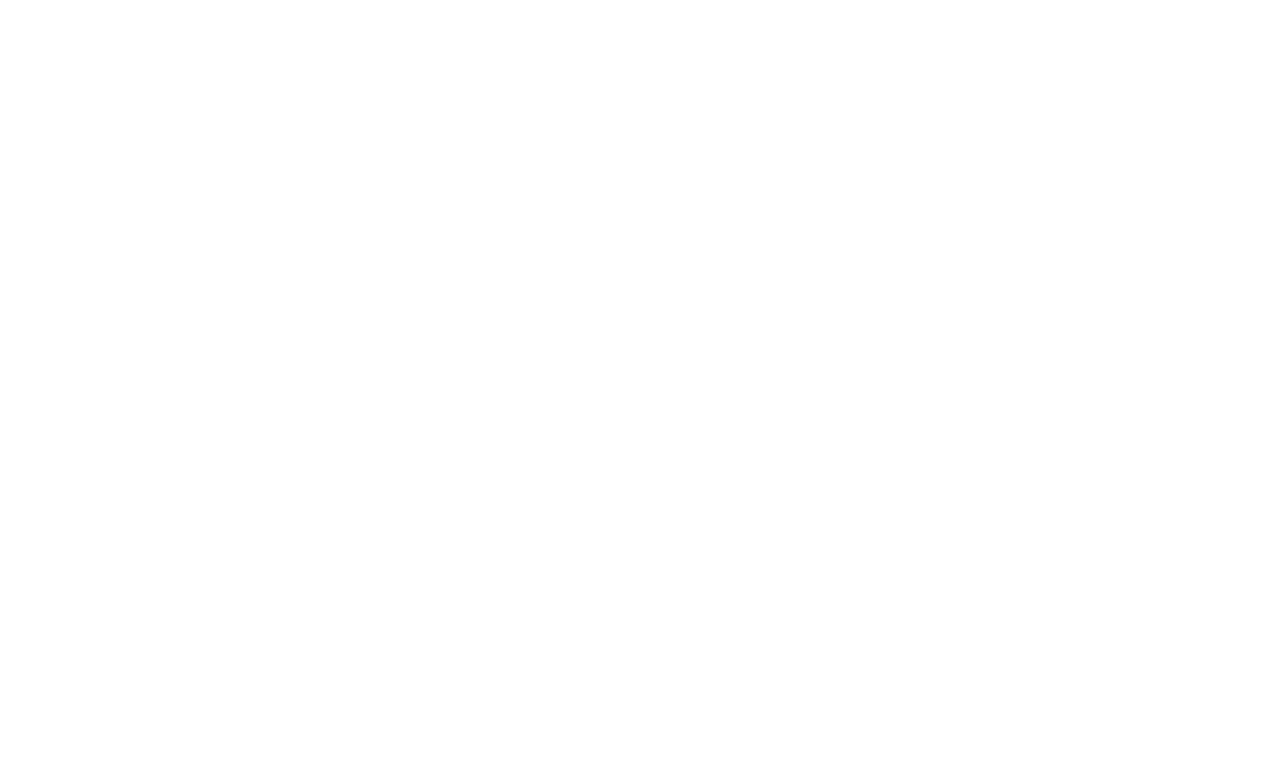 Training & Support
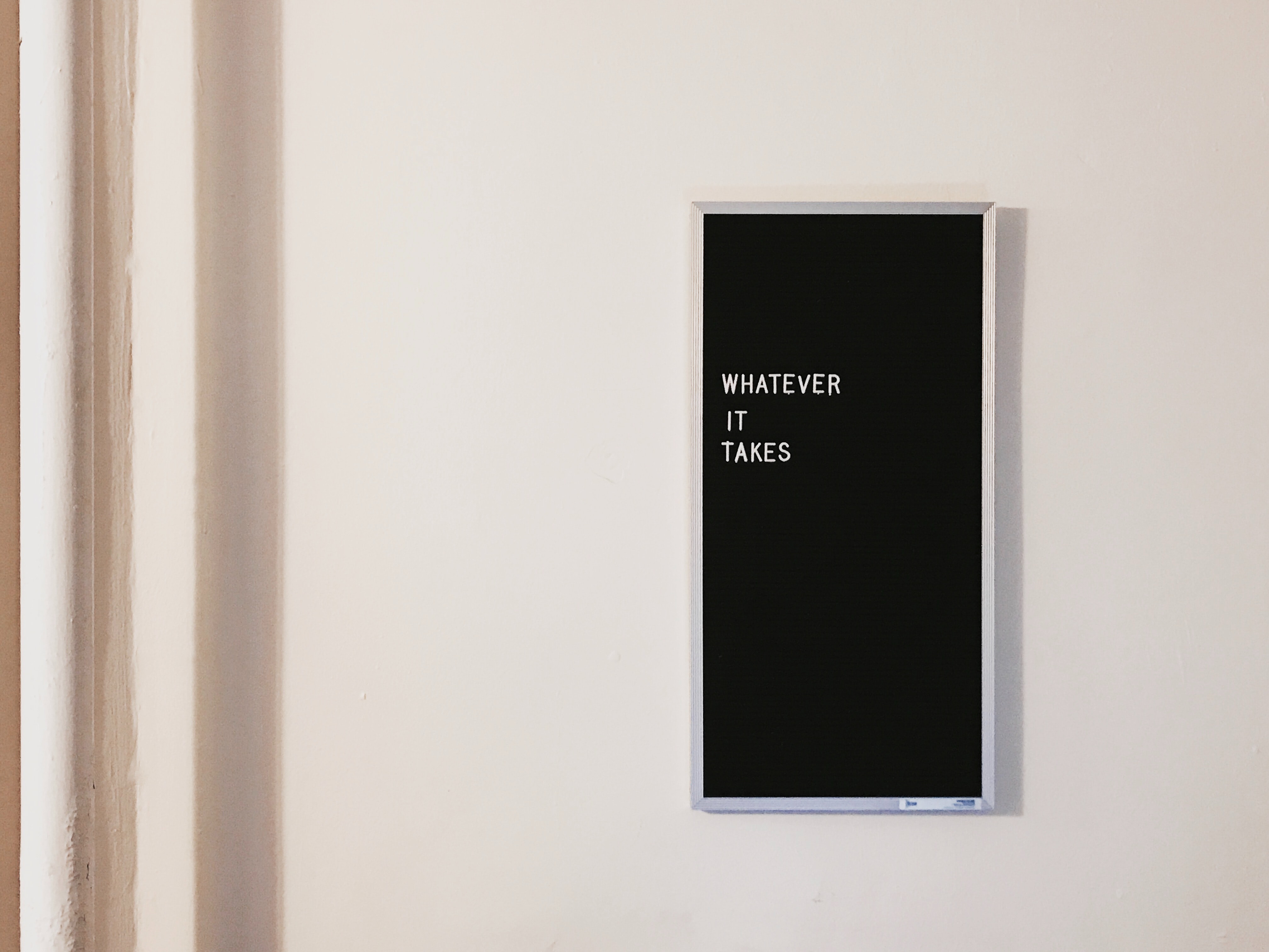 Never run your own business before? No problem. We’re here to provide all the training and support you need

Owning your own Thomas Grant Recruitment franchise means you’re part of the family!

We have a dedicated team here to support you throughout the year and ongoing investment in your skills is key to the Thomas Grant ethos. We’ll be successful together! 

Your franchise will benefit from a full training package, plus access our industry-leading colleagues in:

Accounts
IT
Sales & Marketing
Social media
PR
“
Thomas Grant are constantly investing in their systems, brand and, most importantly, people

- TGR consultant
“
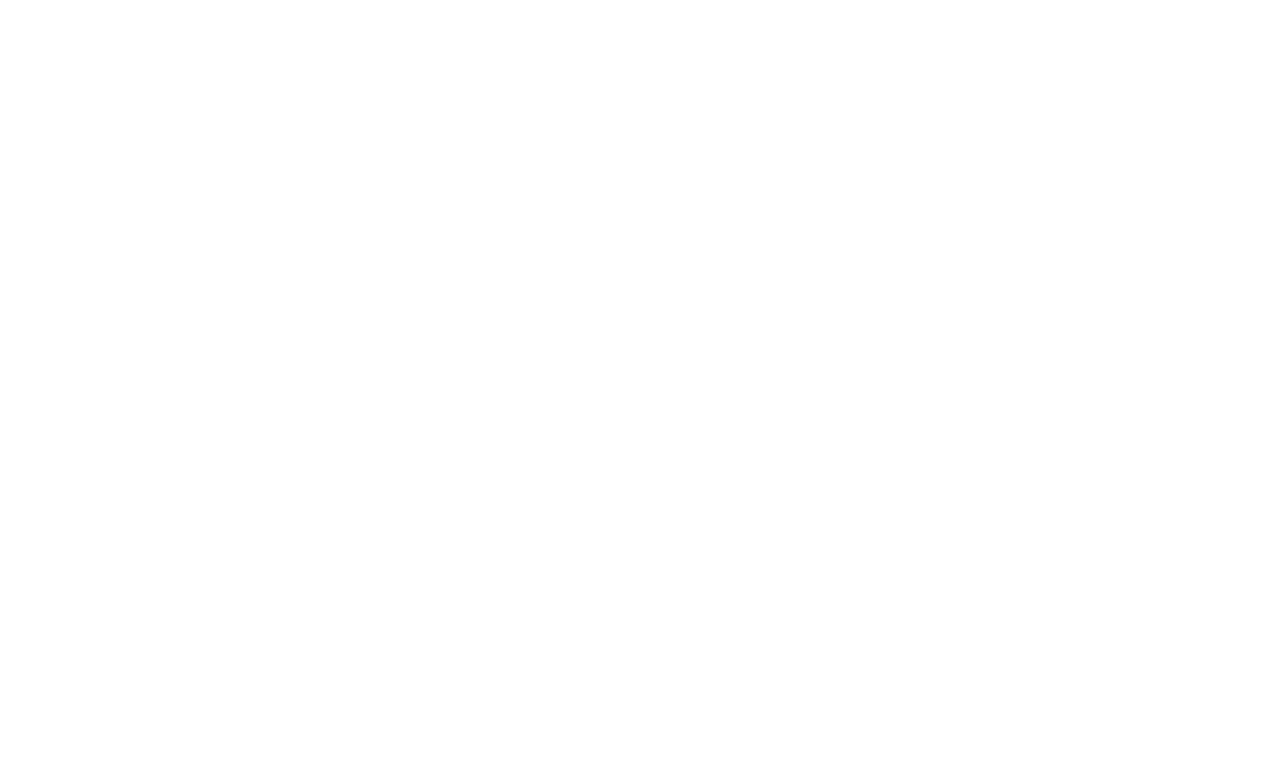 Own a Franchise
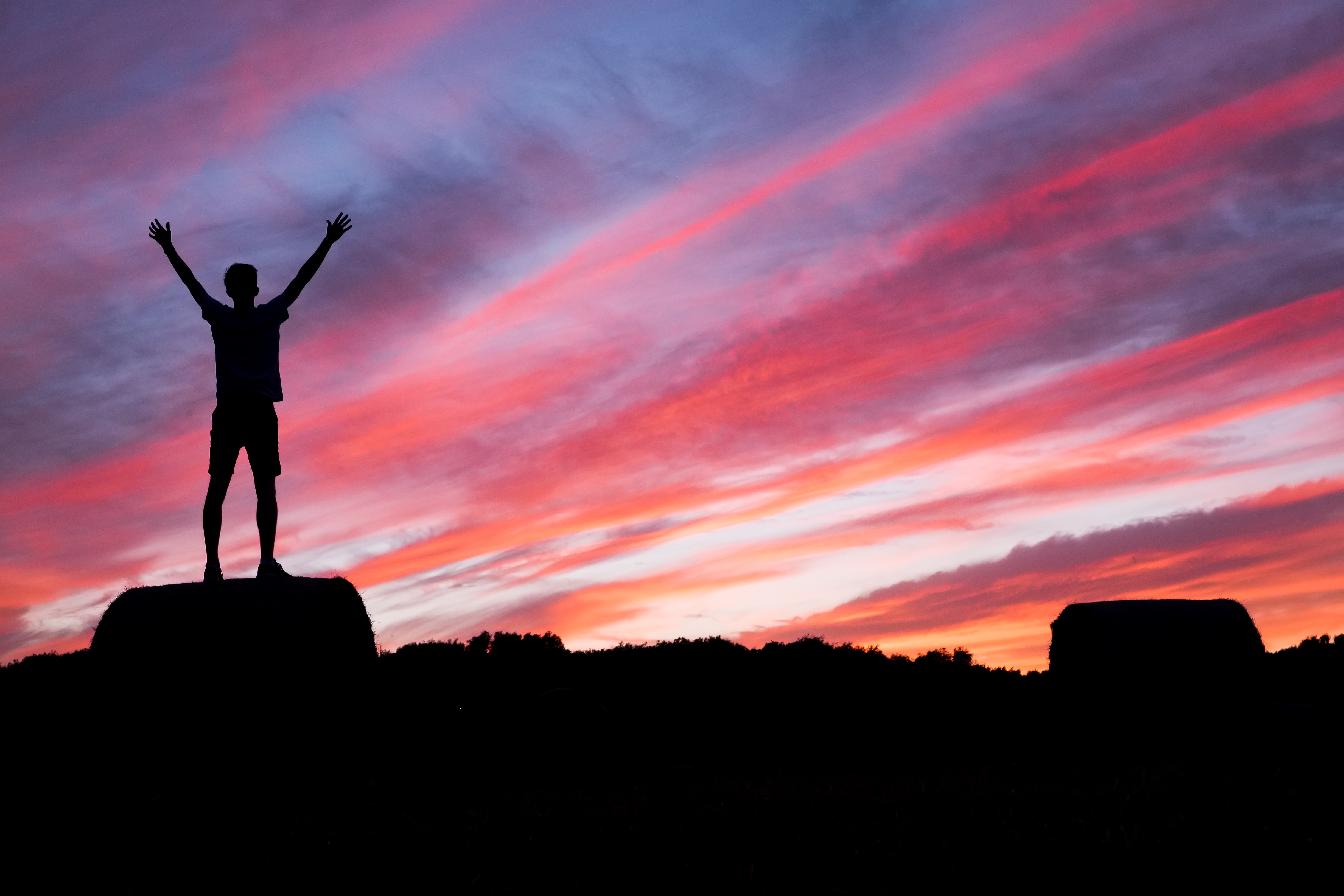 What will you achieve this year? Well, with Thomas Grant Recruitment, you will:

Own and run a business you love

Learn new skills from Industry leaders

Make money, and keep it

Enjoy the freedom of being your own boss

Create a meaningful and sustainable income stream
“
My Thomas Grant franchise has given me the freedom to enjoy a work/life balance for the first time

- TGR franchisee
“
THANK YOU
For further information on owning your own Thomas Grant Recruitment franchise, please contact:


Chris Turner
Franchise Consultant

m. 07706 274288
e. franchise@tgrecruitment.co.uk
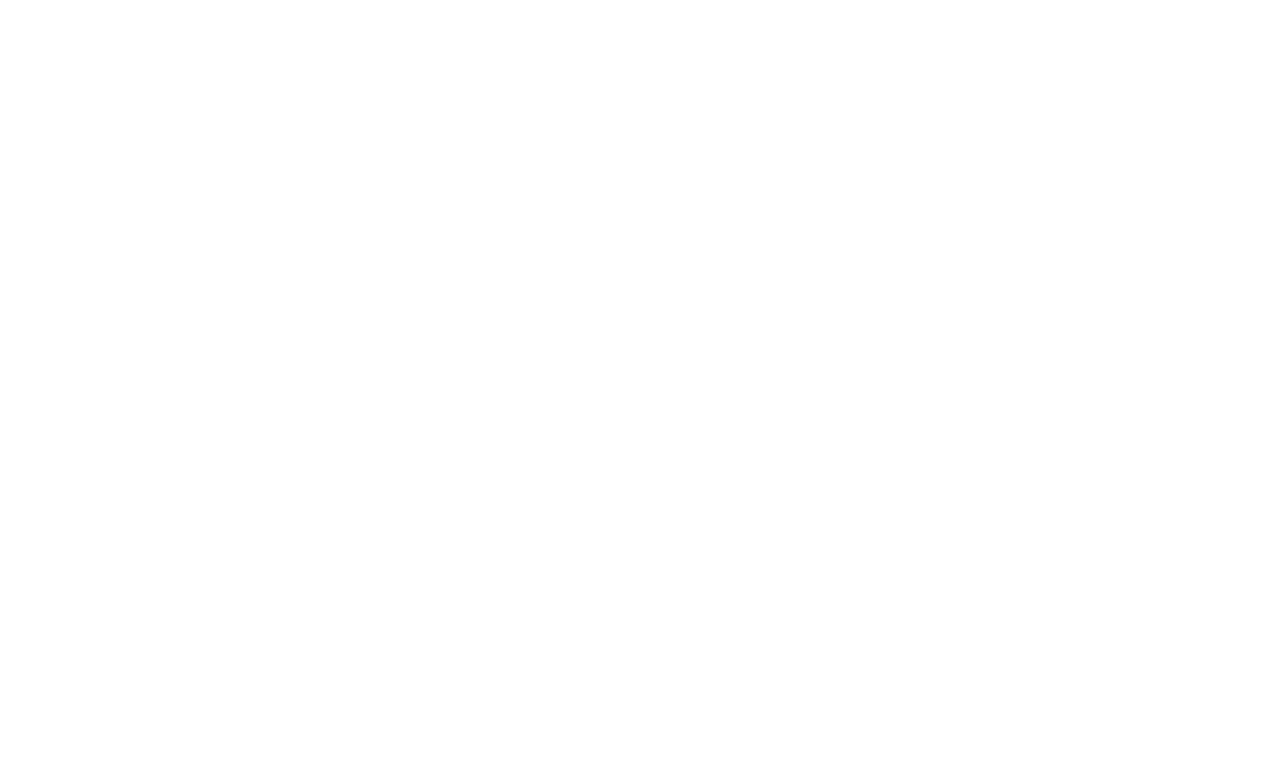